Εργαστηριακη  ασκηση 6
ισορροπία σημείου κάτω από τη δράση συγγραμμικών δυνάμεων
έννοιες  και  φυσικά μεγέθη
Δύναμη - Συνισταμένη δυνάμεων - Συνιστώσες δυνάμεις - Ισορροπία σώματος

Ο Στόχος:

Να δείχνεις πειραματικά ότι όταν ένα σώμα ισορροπεί, η συνισταμένη των δυνάμεων που ενεργούν σ' αυτό είναι μηδέν.
θεωρητικές  επισημάνσεις
Σύμφωνα με τον πρώτο νόμο του Νεύτωνα, ένα σώμα παραμένει ακίνητο ή κινείται με σταθερή ταχύτητα, εφόσον η συνισταμένη (Foλ) των δυνάμεων που ασκούνται πάνω του είναι ίση με μηδέν:
Foλ=0
Τότε, λέμε ότι το σώμα ισορροπεί.
Σ' αυτή την άσκηση θα προσπαθήσεις να επιβεβαιώσεις ότι αν πάνω σε ένα σώμα ενεργούν συγγραμμικές δυνάμεις και το σώμα παραμένει ακίνητο, τότε η συνισταμένη των δυνάμεων αυτών είναι ίση με μηδέν.
πειραματική διαδικασία
Απαιτούμενα όργανα και υλικά.
Τρία δυναμόμετρα 10 Ν  (1) 
Νήμα με τρεις θηλιές  (2)
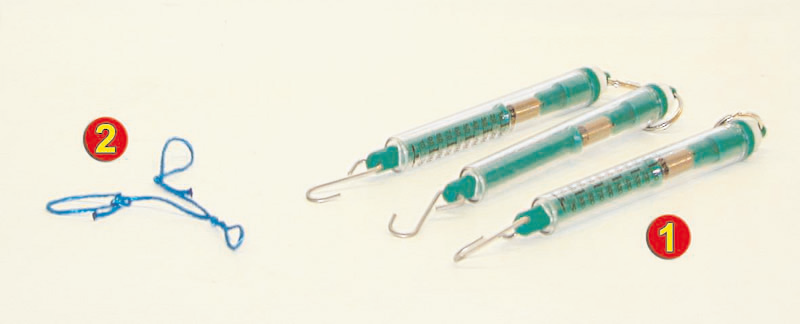 πειραματική διαδικασία
Στον κόμπο του νήματος ασκούμε τρεις συγγραμμικές δυνάμεις (F1 , F2 , F3 )  έτσι ώστε ο κόμπος να ισορροπεί. (εικόνα). Τις δυνάμεις αυτές τις μετράμε με τα αντίστοιχα δυναμόμετρα (Δ1 , Δ2 , Δ3 ) .
Φρόντισε ώστε οι δυνάμεις F1 , και F2  να έχουν μέτρα : F1 = 2 Ν, F2 = 4 Ν. Πόσο είναι τότε το μέτρο της  F3 ; Συμπλήρωσε την 4η στήλη του πίνακα Α ( για κάθε αναγραφόμενο συνδυασμό τιμών των F1 , και F2 .
Υπολόγισε για κάθε περίπτωση τη συνισταμένη (Fολ ) των δυνάμεων που ενεργούν στον κόμπο.
Συμπλήρωσε την τελευταία στήλη του πίνακα Α.
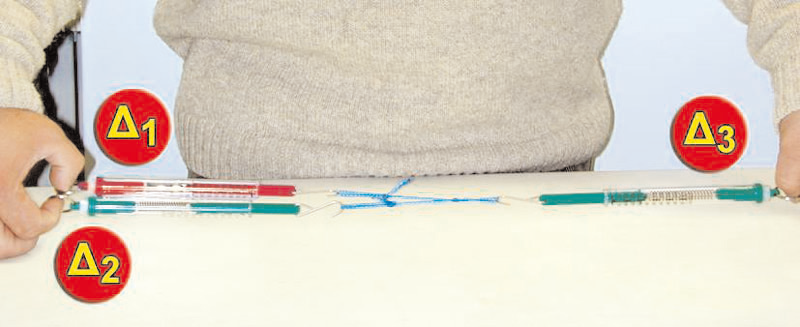